Министерство образования   республики крыма                                 симеизский  увк  город  ялта                       «параллельные прямые»                волынец  мария   Ученица 7-а класса        учитель: титова  валентина  николаевна        п.Симеиз                              17.02.15
Параллельные прямые
Две прямые в пространстве называются параллельными, если они лежат в одной плоскости и не пересекаются. Прямые, которые не пересекаются и не лежат в одной плоскости, называются скрещивающимися.
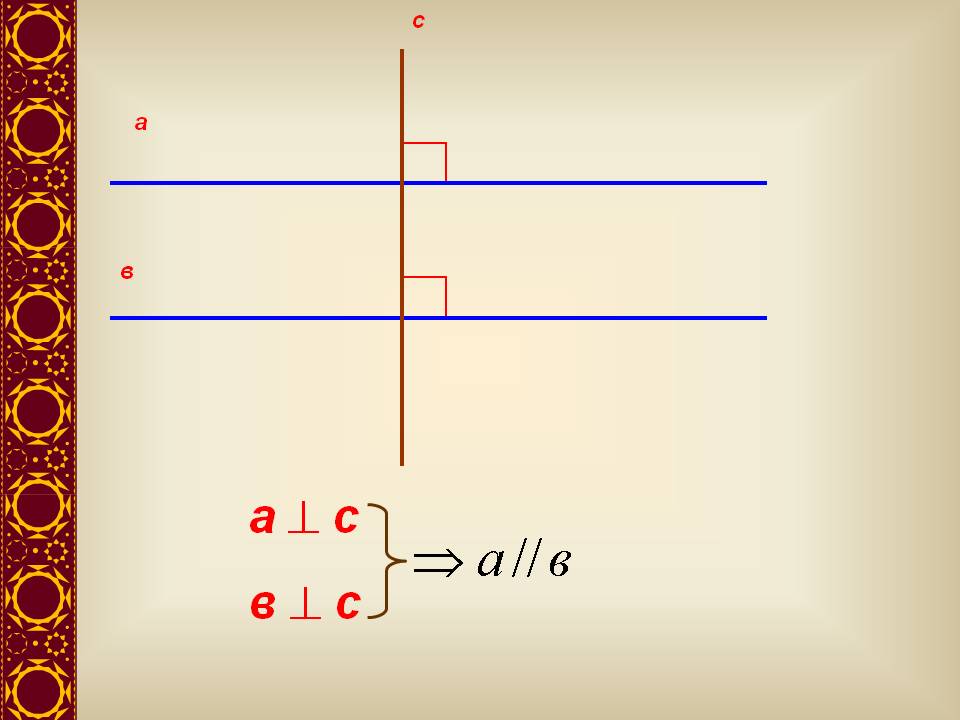 Параллельность прямых , признаки и условия параллельности.
Признак параллельности прямых - это достаточное условие параллельности прямых, а значит, такое условие, выполнение которого гарантирует параллельность прямых. Иначе говоря, выполнение этого условия достаточно для того, чтобы констатировать факт параллельности прямых. Еще существуют необходимые и достаточные условия параллельности прямых на плоскости и в трехмерном пространстве.
Секущая прямая – это прямая, которая пересекает каждую из двух заданных несовпадающих прямых.
При пересечении двух прямых секущей образуются восемь неразвернутых углов. В формулировке необходимого и достаточного условия параллельности прямых участвуют так называемые накрест лежащие, соответственные и односторонние углы.
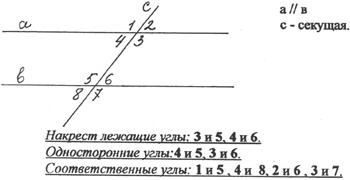 Теоремы
-Если две прямые на плоскости пересечены секущей, то для их параллельности необходимо и достаточно, чтобы накрест лежащие углы были равны, или соответственные углы были равны, или сумма односторонних углов равнялась 180градусам.-Если две прямые на плоскости параллельны третьей прямой, то они параллельны. Доказательство этого признака следует из аксиомы параллельных прямых.-Если две прямые на плоскости параллельны третьей прямой, то они параллельны. Доказательство этого признака следует из аксиомы параллельных прямых.-Если две прямые на плоскости параллельны третьей прямой, то они параллельны. Доказательство этого признака следует из аксиомы параллельных прямых.-Если две прямые в трехмерном пространстве перпендикулярны к одной плоскости, то они параллельны.
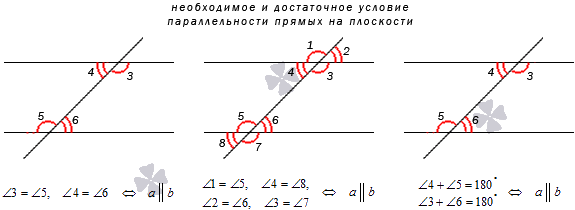 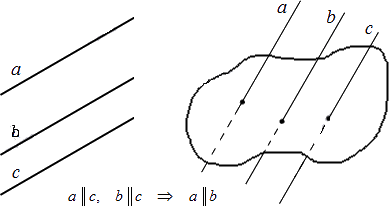 Аксиома параллельных прямых
Через любую точку, не лежащую на данной прямой, можно провести прямую, параллельную данной, и притом только одну.Параллельные прямые не пересекаются.